KANSER  TARAMALARI
Arş.Gör.Dr. Rıfat BEKAR
K.T.Ü. Aile Hekimliği AD                       
05.03.2021
Amaç
Kanser taramaları hakkında bilgi vermek 

Aile hekimliğinin kanser taramalarındaki rolünü 

vurgulamak
Öğrenim  Hedefleri
Kanser taramalarının tanımını yapabilmek
Dünyada kanser taramaları hakkında bilgi vermek
Türkiyede yapılan kanser taramalarını sayabilmek
KETEM ve görevleri hakkında bilgi sahibi olmak  
Aile hekimlerinin kanser taramalarındaki rolünü öğrenmek 
Kanserden koruyucu aşılar hakkında bilgi sahibi olmak
Tarama nedir
Tarama :  görünüşte sağlam olan kişilere bazı testler, muayeneler veya 

diğer yöntemler uygulanarak henüz tanısı konulmamış, bilinmeyen 

hastalık veya bozuklukların yaklaşık olarak belirlenmesi

Tarama testlerinin kesin tanı koydurucu olması gerekmez
Tarama nedir
Testler sonucunda pozitif ya da şüpheli olan vakaların daha ileri 

merkezlere daha detaylı tetkiklerinin yapılması esastır
 
Böylece tarama testleri ile kontrolden geçirilen toplum “kesin 

sağlamlar” ile “olası hastalar” şeklinde ikiye ayrılmış olur
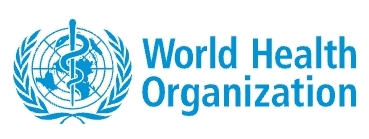 Tarama yapılacak hastalıkları seçimi
Toplum için önemli bir sağlık sorunu olmalı

Latent veya erken semptomatik bir dönemi bulunmalı 
 
Tüm klinik seyrine dair yeterli bilgi olmalı

Erken teşhisde iyileştirilmesi için uygun tedavi yöntemi olmalı

Teşhisi ve tedavisi için gerekli tüm alt yapı yeterli olmalı
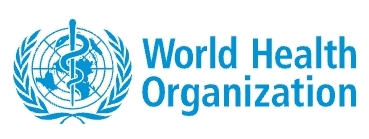 Tarama yapılacak hastalıkları seçimi
Tarama testleri toplum tarafından kabul görmeli

Testler toplum taramasında kolaylıkla uygulanabilir olmalı 

Testlerin seçiciliği ve hassasiyeti olabildiğince yüksek olmalı

Tarama sürekli bir işlem olmalı
Dünya genelinde akciğer, mide, deri ve prostat kanseri 

gibi diğer kanserlerle ilgili ulusal tarama programları 

bulunmamakta ve önerilmemekte
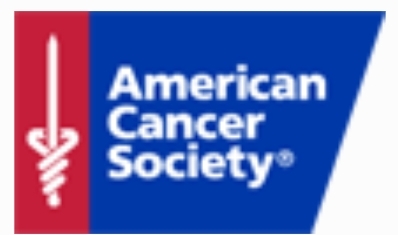 Amerikan Kanser Derneği
Meme kanseri ..................: 45 yaş üstü kadınlara mamografi ile

Kolon ve rektum kanseri ..: 45 - 75 yaş arası (test türü sigortaya bağlı)

Rahim ağzı kanseri ...........: 25 - 65 yaş  HPV testi ile 5 yılda bir

Endometrium ...................: Menopoz döneminde semptomların anlatılması

Akciğer kanseri .................: Riskli kişilere düşük dozlu CT taraması 

Prostat kanseri : 50 yaş üstü (riskli 45 yaş) PSA ile sağlık uzmanı önerisi ile
USPSTF   A kanıt düzeyi aile hekimlerinin sunması gereken kanser taramaları( USPSTF  = Birleşik Devletler Koruyucu Çalışma Grubu )
Serviks kanseri      : 21– 65 yaş 3 yılda bir sitoloji (Pap smear ) veya 
                               
                                     : 30– 65 yaş 5 yılda bir sitoloji (Papsmear ) + HPV test


Kolorektal kanser :  50 – 75 yaş GGK testi , kolonoskopi , sigmoidoskopi 


Kaynak: U.S. Preventive Services Task Force
USPSTF   B kanıt düzeyi aile hekimlerinin sunması gereken kanser taramaları
Meme kanseri : 50 – 74 yaş  iki yılda bir Mamografi 

Meme kanseri geni : Aile öyküsü olanlara BRCA testi için genetik 
danışmanlık ve değerlendirme için sevk 

Deri kanseri : 10 – 24 yaş arası açık tenli gençlere UV ışığından 
korunmaları için genetik danışmanlık
Kaynak: U.S. Preventive Services Task Force
2021 Avrupa komisyonu Kanserle Mücadele Planı
Meme, rahim ağzı ve kolorektal kanser taraması için  AB nüfusunun 

% 90’ına 2025 yılına kadar tarama yapılması

2030 yılına kadar HPV aşısı ile hedef kız nüfusunun en az % 90'ını  

aşılamak ve erkek çocuklarının aşılanmasını önemli ölçüde artırmak

2022 yılına kadar açıklanacak tavsiye kararında prostat, akciğer ve mide
kanseri gibi ek kanserleri de kapsayacak şekilde genişletilmesi planlandı
TÜRKİYEDE KANSER TARAMALARI
Kolorektal
GGK
2 yıl
550 – 70
Meme
Mamografi
2
yıl
40 - 69
Serviks
5
yıl
Smear , 
HPV testi
30 - 65
KETEM
kanser tarama, danışmanlık, eğitim faaliyetleri yürütür. 

29 ilde 1996 yılı itibariyle KETEM adı ile öncül olarak 
Bakanlığımızca kurulmuşsa da Avrupa Birliği Standartlarında tarama merkezleri 
Sağlıkta Dönüşüm Programı ile ilk olarak 2004 yılında 11 ilde açılmıştır. 

Bu merkezlerde kanserden korunma ve tarama yöntemleri hakkında 
eğitim almış olan doktor, hemşire, ebe, röntgen teknisyeni görevlendirilmiştir.
Yeni yapılanmada KETEM’lerin Rolü
Aile Hekimleri ile entegrasyonu takiben hastanelerimize ve 
KETEM’lere milyonlarca hasta  tarama ve teşhis için yönlendirilecek 

KETEM’ler illerde tarama standartlarının kalitesini ve katılım oranlarını 
denetleyecektir. Örneğin Aile Hekimlerini organize ederek tarama 
katılımlarını artıracak 

Taramalar konusunda illerde eğitimli ve tecrübeli personel tarafından 
halk eğitimleri ve hizmet içi eğitimler yürütülecek
Aile hekimlerinin anahtar rolü
Kanser taramalarından maksimum toplumsal yarar 
 için en önemli kriter hedef nüfusun %70’ine ulaşılmasıdır
Aile Hekimleri taramalardaki anahtar rolü : 
Programın topluma anlatılması, katılımın arttırılması
Programa katılacak olan hedef nüfusun davet edilmesi  
 Tarama sonuçlarının hedef nüfusa iletilmesi
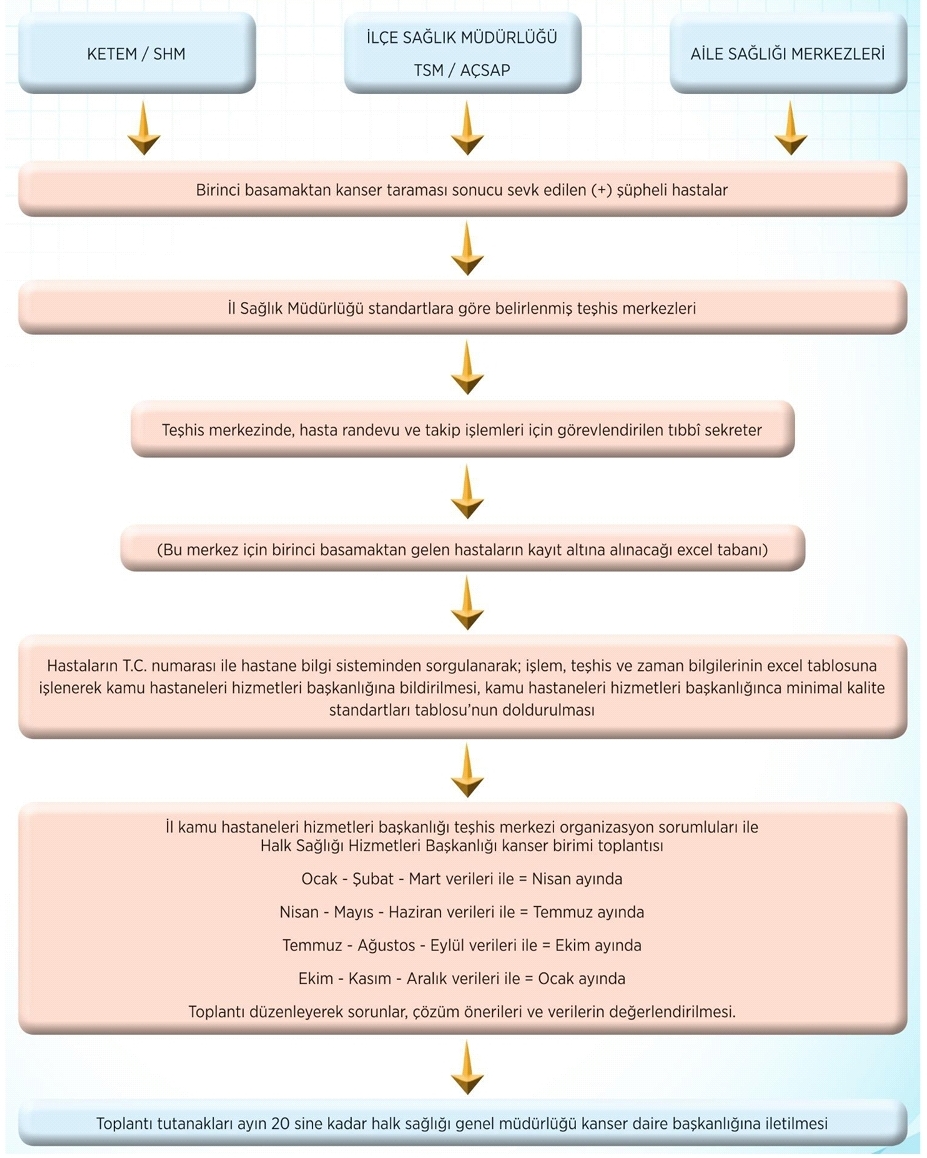 TEŞHİS MERKEZİ ORGANİZASYON ŞEMASI
Meme Kanseri Taramaları
20 yaş üzeri ayda bir kendi kendine meme muayenesi (KKMM) 

yapması için danışmanlığın verilmesi 

20 yaş üzeri yılda bir klinik meme muayenesi 

40-69 yaş arası kadınlara 2 yılda bir mammografi çekimi,
Meme Kanseri Taramaları
Ulusal Kanser Tarama Programında meme kanseri taraması, 
 KETEM ve Gezici mamografi tarama araçları tarafından yürütülmektedir. 

Fırsatçı taramalar ise hastanelere başvuranlara yapılmaktadır. 

Farkındalık eksikliği sorununun çözümünde ilk etapta Aile hekimliğinin

tarama programına entegrasyonu gerçekleştirilmiştir.
Meme Kanseri Taramaları
Taramayı başlatan birim tarafından sonucun takip edilerek anormal 
sonuç ya da öykü/ Klinik muayene bulgusu durumunda gerekli sevk ve 
yönlendirme işlemleri yapılır. 
Günümüzde  mamografik  tarama;  diğer  görüntüleme  ve 
fizik  muayene  yöntemleri  ile  karşılaştırıldığında  daha  fazla  mortalite  
ve  morbidite  düşüşü  sağlayan etkinliği  kanıtlanmış bir  tarama 
yöntemidir.
Meme Kanseri Taramaları
Mamografi taraması  70 yaş ve üstü sonlandırılır
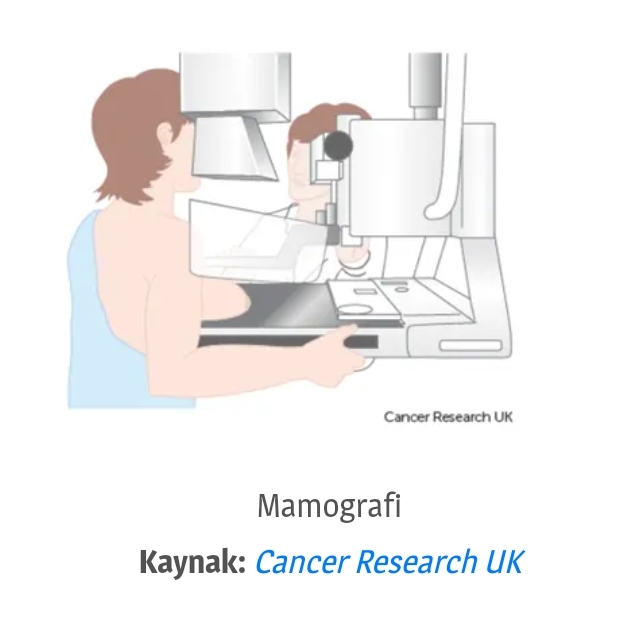 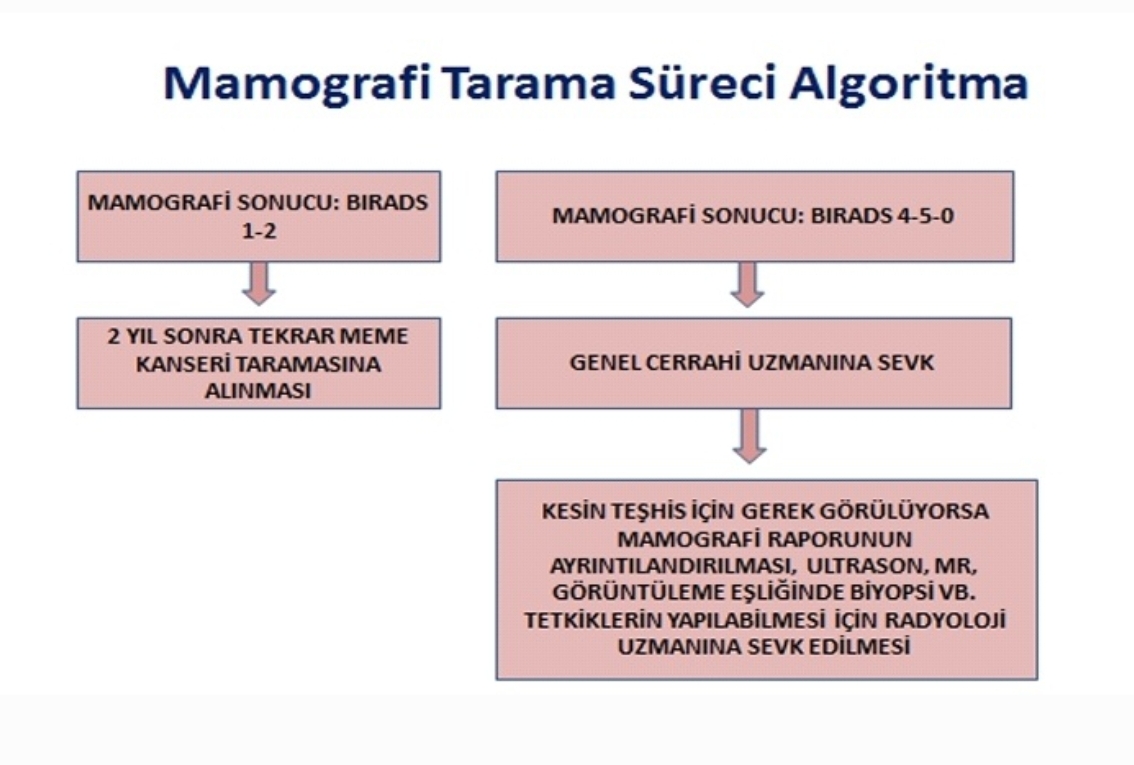 Serviks kanseri taraması;
30-65 yaş aralığındaki kadınlardan 5 yılda bir 

smear ve HPV -DNA testi  ile
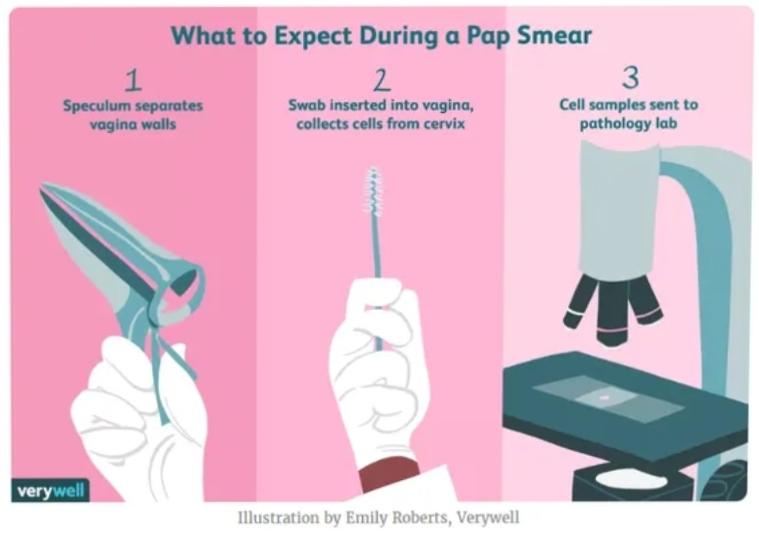 Kaynak: verywellhealth.com
Serviks Kanseri  Taramaları
Serviks  kanserinin taranmasındaki  temel  amaç;  

hedef  popülasyona  ulaşarak,  servikal  patolojileri henüz  premalign 

veya erken evrede  iken tespit  etmek,  etkin ve basit  yöntemlerle 

tedavi  etmek  suretiylede  invazif  kanser  sıklığını,  buna  bağlı  morbidite  

ve  mortaliteyi  düşürerek  olası  karmaşık  ve  pahalı   tedavileri  önlemektir.
Serviks Kanseri  Taramaları
Smear  testi  ile tarama  yaş  aralığında  olan  bireylere  sağlık  

personeli  tarafından  serviks  kanseri  hakkında  birebir  eğitim  

verilir  ve  bilgilendirilmiş  onam  formu  imzalatılır

Bu  konuda  eğitim  almış  sağlık  personeli  tarafından  uygulama  yapılır
Serviks Kanseri  Taramaları
Alınan  materyaller  İl  Sağlık  Müdürlüklerince  toplanarak  Ulusal  HPV

 laboratuvarlarına inceleme  için  uygun  tespit  koşullarında  gönderilir 
 Aile  Hekimleri tarafından AHBS’ye kaydedilir

KETEM,  SHM,  TSM,  ÇEKÜS  Birimi  tarafından  HSYS’ye kaydedilir
Taramayı başlatan birim tarafından gerekli  takipler  yapılır,

anormal sonuç varsa teşhis merkezine yönlendirilir
Serviks Kanseri  Taramaları
Son iki HPV veya Pap smear testi negatif olan 

65 yaşından sonra Kadınlarda tarama sonlanmalı
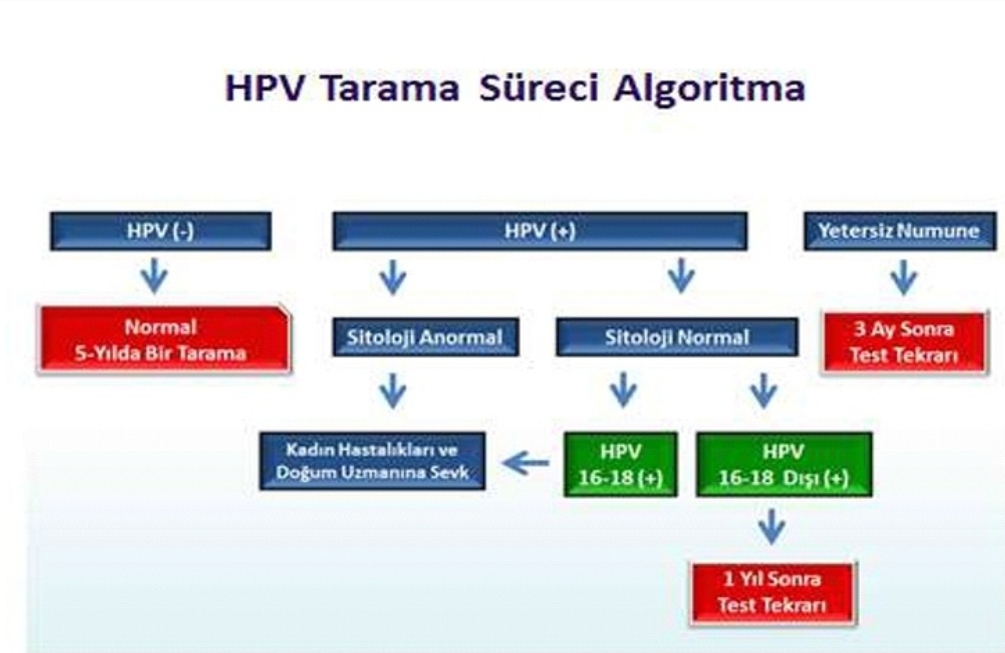 Kolorektal  Kanser Taramaları  (KRK)
50-70 yaş aralığındaki erkek ve kadınlarda 
2 yılda bir gaitada gizli kan testi yapılması, 
( Ailede kolorektal kanseri öyküsü olanlarda 40 yaşından itibaren )
50-70 yaş arasında 10 yılda bir Kolonoskopi yapılmakta
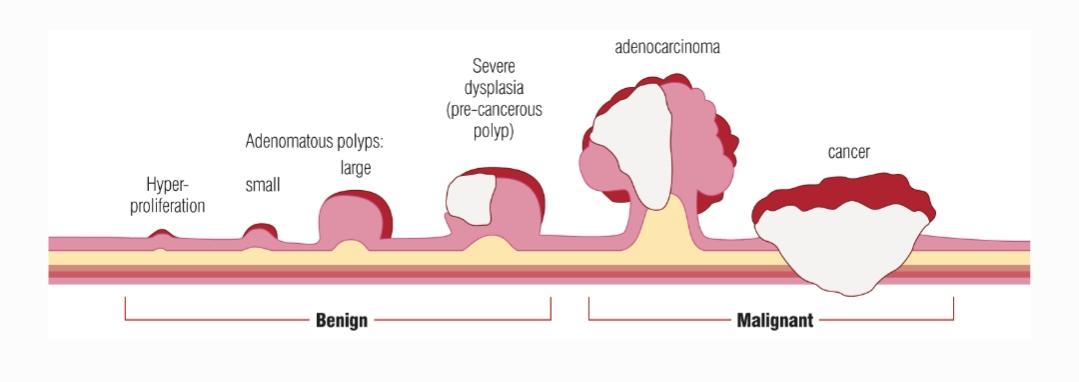 Kaynak : GUTS UK
Kolorektal  Kanser Taramaları  (KRK)
Kolorektal  kanser  erken  evrede  teşhis edildiğinde  büyük  ölçüde  
tedavi  edilebilir  bir  hastalıktır 
Kolorektal  kanserde  erken  teşhis,  mortalite,  morbidite  azalmasının  
yanında;  tedavi  maliyetlerinide düşürecek  
Kolorektal  kanseri  erken  evrede  teşhis  etmenin  yolu  ise  hastalığı  
asemptomatik  evrede tarama  programları  ile  yakalamaktır
Kolorektal  Kanser Taramaları  (KRK)
Tarama  programlarında  gaitada  gizli  kan  testi,  sigmoidoskopi, 

kolonoskopi  ve  görüntüleme  yöntemleri  kullanılmakta  
Bu  bilgiler  ışığında  kolorektal  kanserden ölümlerin  önlenebilmesi  

tedavilerin  uygulanabilmesi  için  erken  teşhis  önemli 

 Erken  teşhis  için kaliteli ve etkili  tarama programlarının  uygulanması ile 

sağlanabilir
Kolorektal  Kanser Taramaları  (KRK)
Ülkemizde  kanser  taramalarının  yapılması  ve  dolayısıyla  kanser  vakalarına

 bağlı  ölümleri azaltmak  amacıyla, KRK  Taraması  Ulusal  Standartları 

 belirlenmiş  
Taramayı  yapan  birim  tarafından  kişiye  verilen  GGK  kitlerinin  takibi  

ve  sistemlere  (AHBS, HSYS vs)  işlenmesi  gerekmektedir. 

Test  sonuçları  (+)  pozitif  olan  hastalar teşhis merkezine yönlendirilir.
Kolorektal  Kanser Taramaları  (KRK)
Son iki Gaitada Gizli Kan Testi negatif olan 

70 yaş üstü kadın ve erkeklerde tarama sonlanmalı
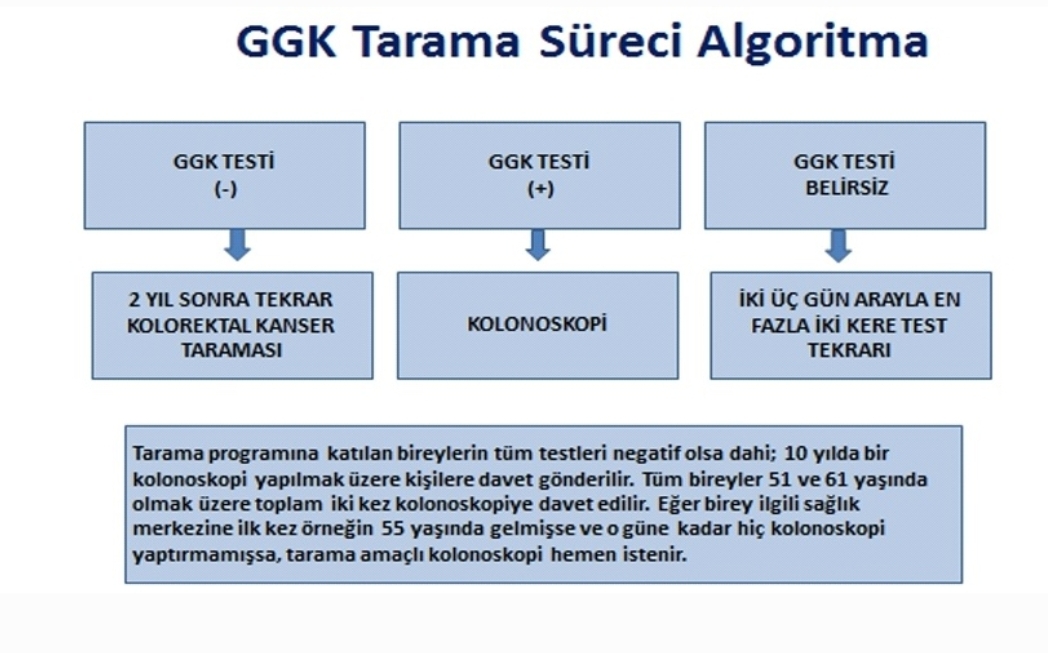 KANSERDEN KORUNMADA AŞILAR
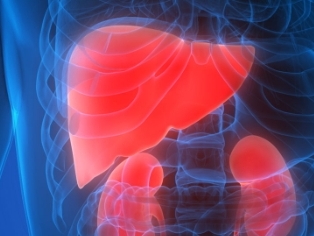 .
Hepatit B Aşısı
HPV Aşısı
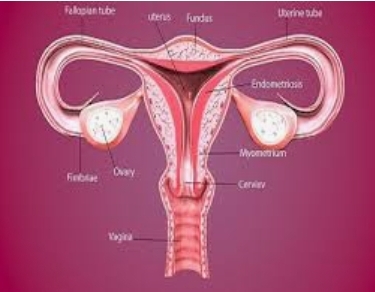 HEPATİT B AŞISI
Hepatit B virüsü  ; siroz ve karaciğer kanserine neden olur
Hepatit B aşısı, Hepatit B’den korunmada en önemli yoldur
Ülkemizde var olan hepatit B aşıları
Engerix-B 
Euvax-B 
Genhevac B 
H-Vac
HPV AŞISI
Belirli HPV tiplerinin cinsel yolla bulaşması sonrası kadınlarda 
rahim ağzı (serviks) kanseri gelişme riski olmaktadır. 

Dünya Sağlık Örgütü rahim ağzı kanserine karşı 
9-13 yaşlarındaki kız çocuklara aşı yapılmasını önermektedir.
Türkiyede HPV Aşıları
tip 6, 11 ,16 , 18 HPV
Gardasil ®
0, 2 , 6 .aylar vurulur
Cervarix ®
tip 16 ve 18 HPV
0, 1 , 6 .aylar vurulur
Taraması yapılmayan kanserler
İdrar torbası (mesane) Kanseri : kanlı idrar yapma 

Karaciğer Kanseri

Mide Kanseri

Yemek Borusu Kanseri

Rahim Kanseri:35 yaş üstü , beklenmedik ara kanama ,şüpheli lekelenme

Testis Kanseri
Taraması yapılmayan kanserler
Prostat Kanseri: 50 yaş üstü ( yüksek riskli 45 yaş ): R.T. , PSA 

Over Kanseri: Pelvik Muayene, transvajinal ultrason ve CA-125 testleri 

Ağız İçi Kanserler

Nöroblastom

Akciğer Kanseri
Kanser taramaları sonuçlar
Dünya  Sağlık  Örgütünün  tüm  ülkelere  önerdiği  tarama  programları 
Meme,  Serviks  ve  Kolorektal  Kanserler  içindir.
Taramaların  asli  unsuru  olan  birinci  basamak  sağlık  merkezleri ASM , İlçe 
Sağlık Müdürlüğü –TSM ve  KETEMLER dir.
3.   KETEM : Kanser tarama , danışmanlık , eğitim faaliyetleri yürütür.
4.    Aile hekimleri taramanın topluma anlatılması, hedef nüfusun davet 
edilmesi  tarama sonuçlarının iletilmesinde anahtar rol oynar 
5.    2021 Avrupa komisyonu Kanserle Mücadele Planı bir maddeside 2030 
yılına kadar HPV aşısı ile hedef kız nüfusunun en az % 90'ını  aşılamak ve 
erkek çocuklarının aşılanmasını önemli ölçüde artırmaktır.
KAYNAKLAR
Sağlık Bakanlığı HSGM kanser Dairesi Başkanlığı Kanser Taramaları
T.C.Sağlık Bakanlığı Halk Sağlığı Genel Müdürlüğü Izleme ve 
Değerlendirme Eğitimi Rehberi Ankara 2019 
Amerikan kanser derneği
 Avrupa komisyonu Kanserle Mücadele Planı 2021
Aile Hekimliği 9. Baskı Robert E.Rakel ,David P.Rakel 2019
U.S. Preventive Services Task Force